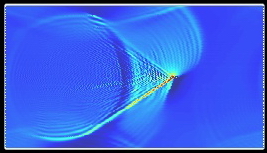 A transonic dislocation in W
A supersonic dislocation in Nb
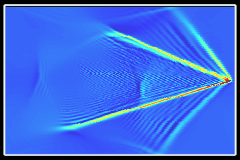 0
ξ
y
b
y'
uz
O
x
x'
O'
z
v
z'
1
[Speaker Notes: 2.25” x 4”, tiff.]
y
(σθz = const)
v > 0
v = 0
r
θ
x
2
[Speaker Notes: 3.13” x 3”, tiff.]
image
l
y
surface
x
O
l
h
t = 0
screw
3
[Speaker Notes: 2.35” x 3”, tiff.]
y
v
O
x
4
[Speaker Notes: 2.15” x 3”, tiff.]
y
x
5
[Speaker Notes: 2.67” x 4”, tiff.]
free surface
wave fronts
6
[Speaker Notes: 1.5” x 3”, tiff.]
y
σxy
x
v
7
[Speaker Notes: 1.75” x 3”, tiff.]
y
emitted waves
q
x
-X
X
emitted waves
8
[Speaker Notes: 3.91” x 4”, tiff.]
y
h
A1
O
x
ξ
b
A2
z
9
[Speaker Notes: 2.49” x 4”, tiff.]
y
dA
A
dV
O
x
10
[Speaker Notes: 2.54” x 3”, tiff.]
y
Ae
surface
A1
h
screw
O
x
d
A2
surface
Ae
11
[Speaker Notes: 2.28” x 4”, tiff.]
y
Ctt
1
3
θ
O
x
2
12
[Speaker Notes: 4.09” x 5”, tiff.]
Δ
ϕ
w
13
[Speaker Notes: 2.57” x 4”, tiff.]
y
Ctt
t
α
x
t = 0
t = t
14
[Speaker Notes: 3.24” x 4”, tiff.]
y
2α
x
screw
15
[Speaker Notes: 2.48” x 4”, tiff.]
1.0
0.5
0.1
0.1
0.5
1.0
1.5
16
[Speaker Notes: 3.01” x 4”, tiff.]
0.1
electron + phonon
0.025
phonon
0
0.1
17
[Speaker Notes: 2.98” x 4”, tiff.]
106
velocity of (110) [110] shear waves
edge components
3.6 x 105
104
102
screw components
Dislocation velocity (cm/s)
100
10-2
10-4
10-6
yield stress
1
5
10
50
100
500
1000
Applied shear stress (MPa)
18
[Speaker Notes: 7.42” x 5”, tiff.]